St. Thomas Aquinas & ScholasticismPg. 39
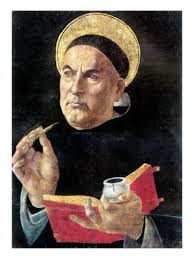 Reading the following quotes and draw a picture that represents what the quotes say.
“The truth can be perceived only through thinking, as is proven by Augustine.” ― Thomas Aquinas, Summa Theologica, 5 Vols

"It is necessary for the perfection of human society that there should be men who devote their lives to contemplation." — Thomas Aquinas
Scholastics
Scholastics were scholars who gathered and taught at medieval European universities. 
Emphasized logic and reason in defending religious dogma (beliefs)
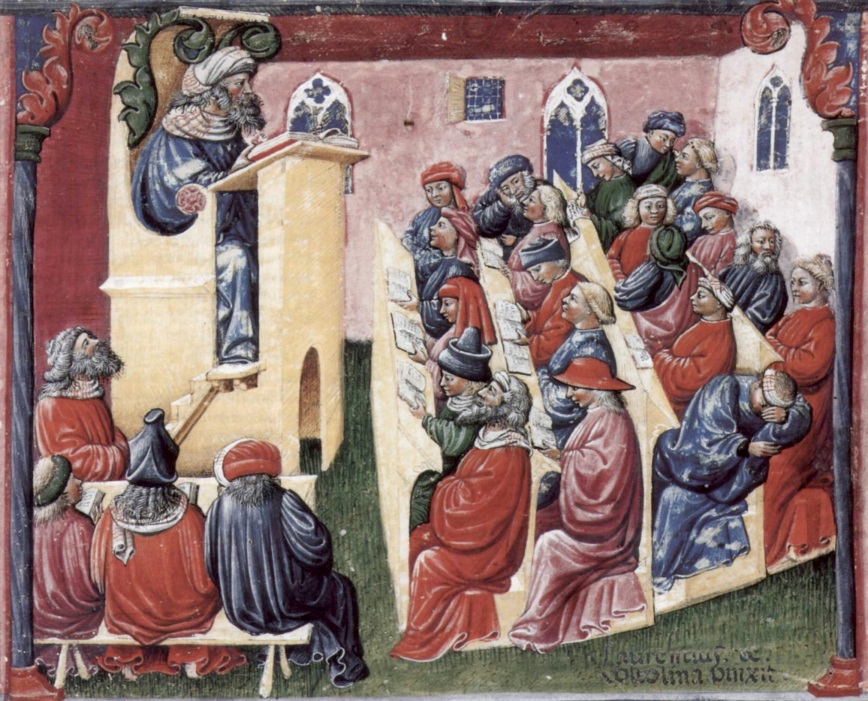